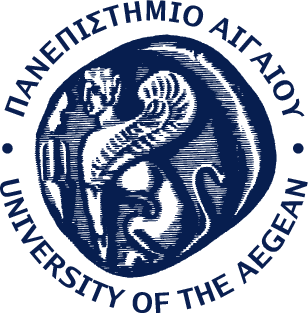 Ασφάλεια & Ποιότητα Τροφίμων
Διάλεξη 10η  
Παλαιογεώργου Αναστασία-Μαρίνα 
Βιοτεχνολόγος MSc, PhD
Πανεπιστημιακή Υπότροφος
10. Αρχές συστήματος HACCP
2
7 αρχές του συστήματος HACCP
1. Διεξαγωγή ανάλυσης παραγόντων κινδύνου (hazard analysis)
2. Καθορισμός κρίσιμων σημείων ελέγχου (CCPs)
3. Καθιέρωση κρίσιμων ορίων για CCPs
4. Καθιέρωση διαδικασιών παρακολούθησης των CCPs 
5. Καθιέρωση διορθωτικών ενεργειών
6. Καθιέρωση διαδικασιών επιβεβαίωσης
7. Καθιέρωση διαδικασιών τήρησης αρχείων και τεκμηρίωσης
Πρέπει να ολοκληρωθούν πρώτα τα πέντε προκαταρκτικά στάδια!!
3
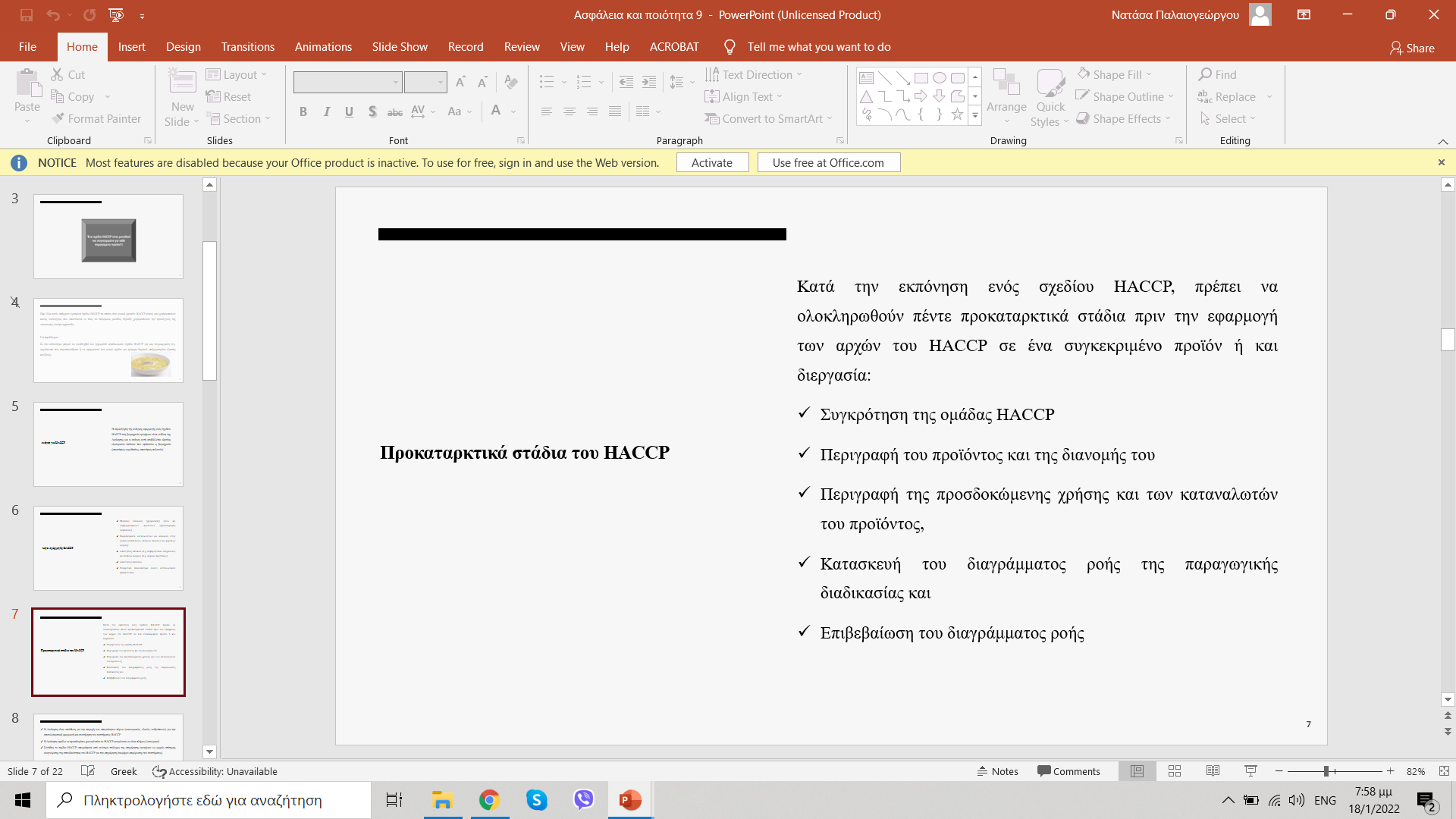 4
Σκοπός της ανάλυσης είναι η αναγνώριση όλων των δυνητικών παραγόντων που επηρεάζουν την ασφάλεια του προϊόντος, των πηγών τους και της πιθανότητας εμφάνισής τους.

Είναι επιτακτική η ανάγκη να συμμετέχει στην ανάλυση παραγόντων κινδύνου μια διεπιστημονική ομάδα.
Αρχή #1 – Διεξαγωγή ανάλυσης παραγόντων κινδύνου (hazard analysis)
5
Η ανάλυση παραγόντων κινδύνου αποτελείται από δύο στάδια: 
την αναγνώριση του παράγοντα κινδύνου (hazard identification) 
την εκτίμηση του παράγοντα κινδύνου (hazard evaluation). 

Η αναγνώριση του παράγοντα κινδύνου περιλαμβάνει την ανάλυση κάθε πρώτης ύλης, σταδίου της παραγωγικής διαδικασίας και χρήσης από τον καταναλωτή. Περιλαμβάνει επίσης τον εντοπισμό κατάλληλων μέτρων ελέγχου για τη μείωση ή την εξάλειψη των πιθανών παραγόντων κινδύνου. Η εκτίμηση του παράγοντα κινδύνου είναι η διεργασία επανεξέτασης κάθε παράγοντα κινδύνου που αναγνωρίζεται προκειμένου να προσδιοριστεί η σοβαρότητα (severity) του κινδύνου για την υγεία του καταναλωτή και η πιθανότητα (probability) εμφάνισης του κινδύνου.
6
Παράγοντες κινδύνου (hazards) 
(Μικρο)βιολογικοί 
Χημικοί 
Φυσικοί
Αναγνώριση παράγοντα κινδύνου (hazard identification) 
Α΄ ύλες (ιστορικό & επιστημονικά δεδομένα, φυσική κατάσταση, χειρισμός) 
Ανασκόπηση διεργασιών παραγωγικής διαδικασίας (σχεδιασμός εγκατάστασης, διαγράμματα ροής, σχεδιασμός εξοπλισμού, διεργασίες ελέγχου παραγόντων κινδύνου) 
Έλεγχος αλλεργιογόνων συστατικών 
Προσδοκώμενη χρήση και μέτρα ελέγχου
7
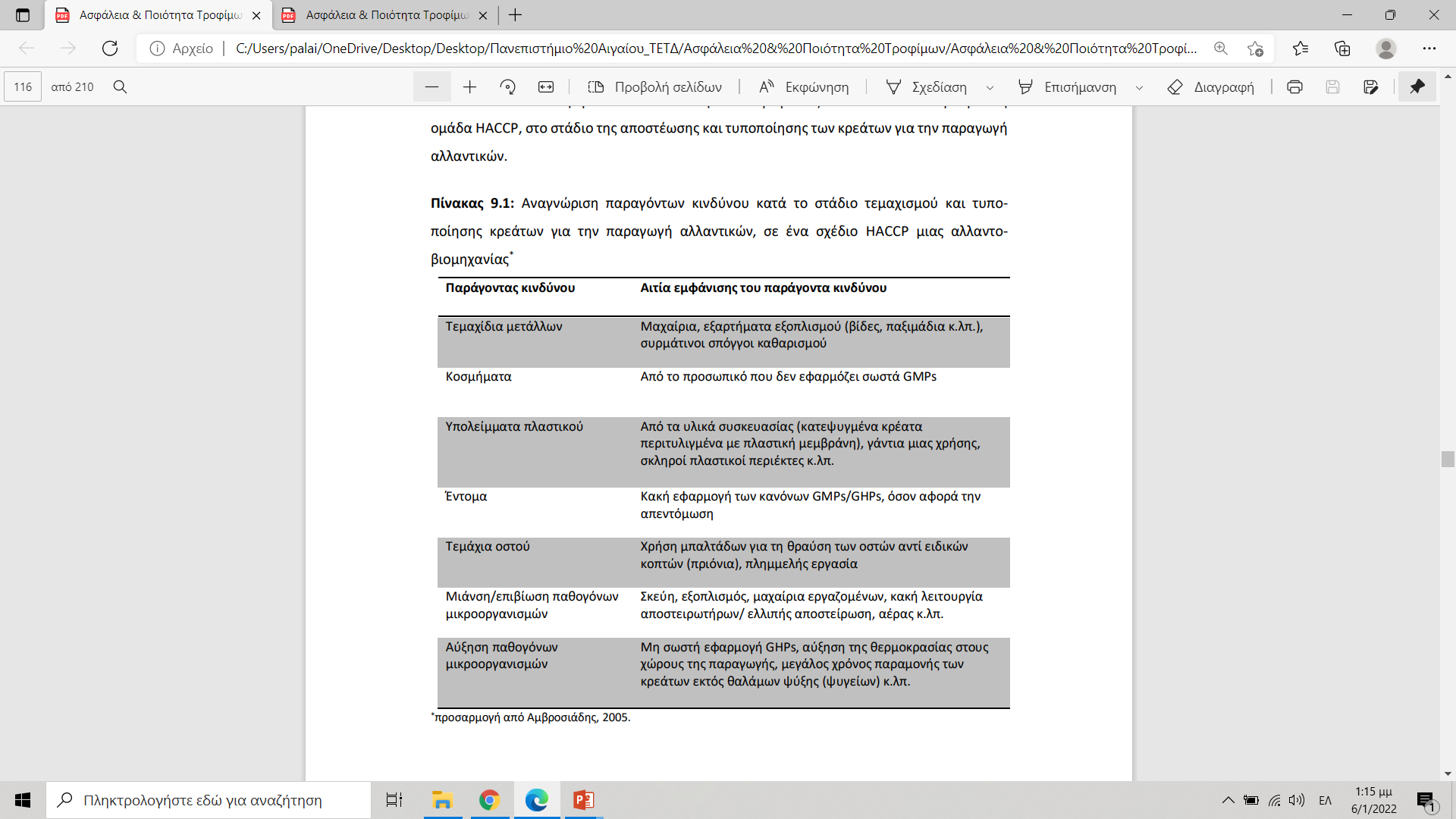 8
Εκτίμηση παράγοντα κινδύνου (hazard evaluation) 
Μετά την αναγνώριση των παραγόντων κινδύνου και τον εντοπισμό των κατάλληλων μέτρων ελέγχου, κάθε παράγοντας θα πρέπει να αξιολογείται ως προς τη σοβαρότητα και την πιθανότητα του κινδύνου που προκύπτει από την πιθανή παρουσία του.
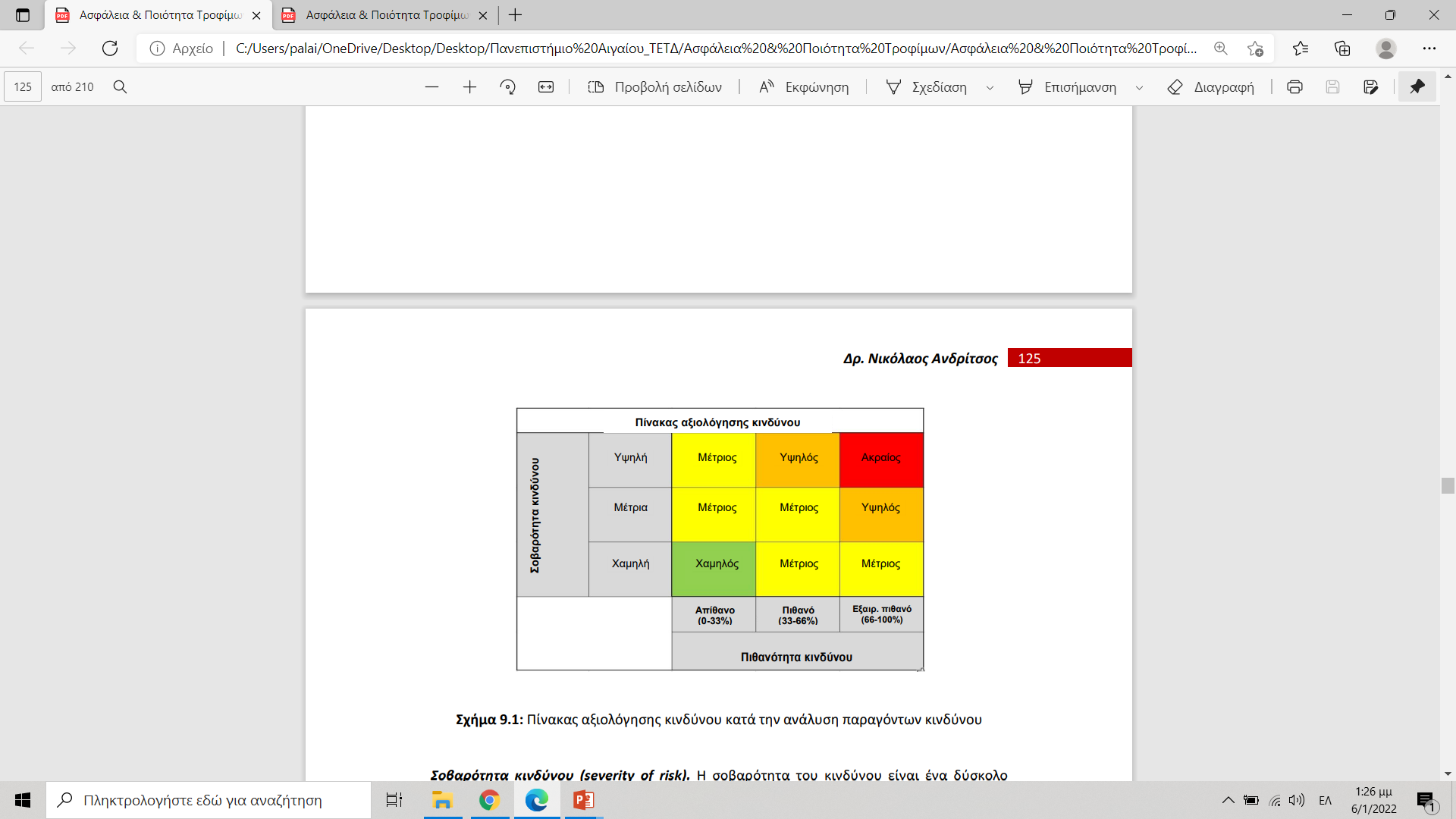 9
Κατά την εξέταση της σοβαρότητας ενός παράγοντα κινδύνου, πρέπει να τεθούν τα εξής ερωτήματα: 
“Ποιοι δυνητικοί καταναλωτές έχουν τη μεγαλύτερη σοβαρότητα κινδύνου από τον παράγοντα;” 
“Ποιες είναι οι συνέπειες για την υγεία (ήπιες έως σοβαρές) από την έκθεση στον παράγοντα;” 
“Ποια είναι η πιθανή διάρκεια της ασθένειας ή του τραυματισμού από τον παράγοντα;”
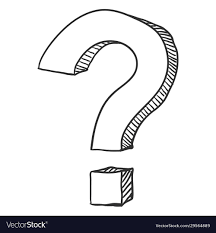 10
Πιθανότητα εμφάνισης κινδύνου (probability of risk)
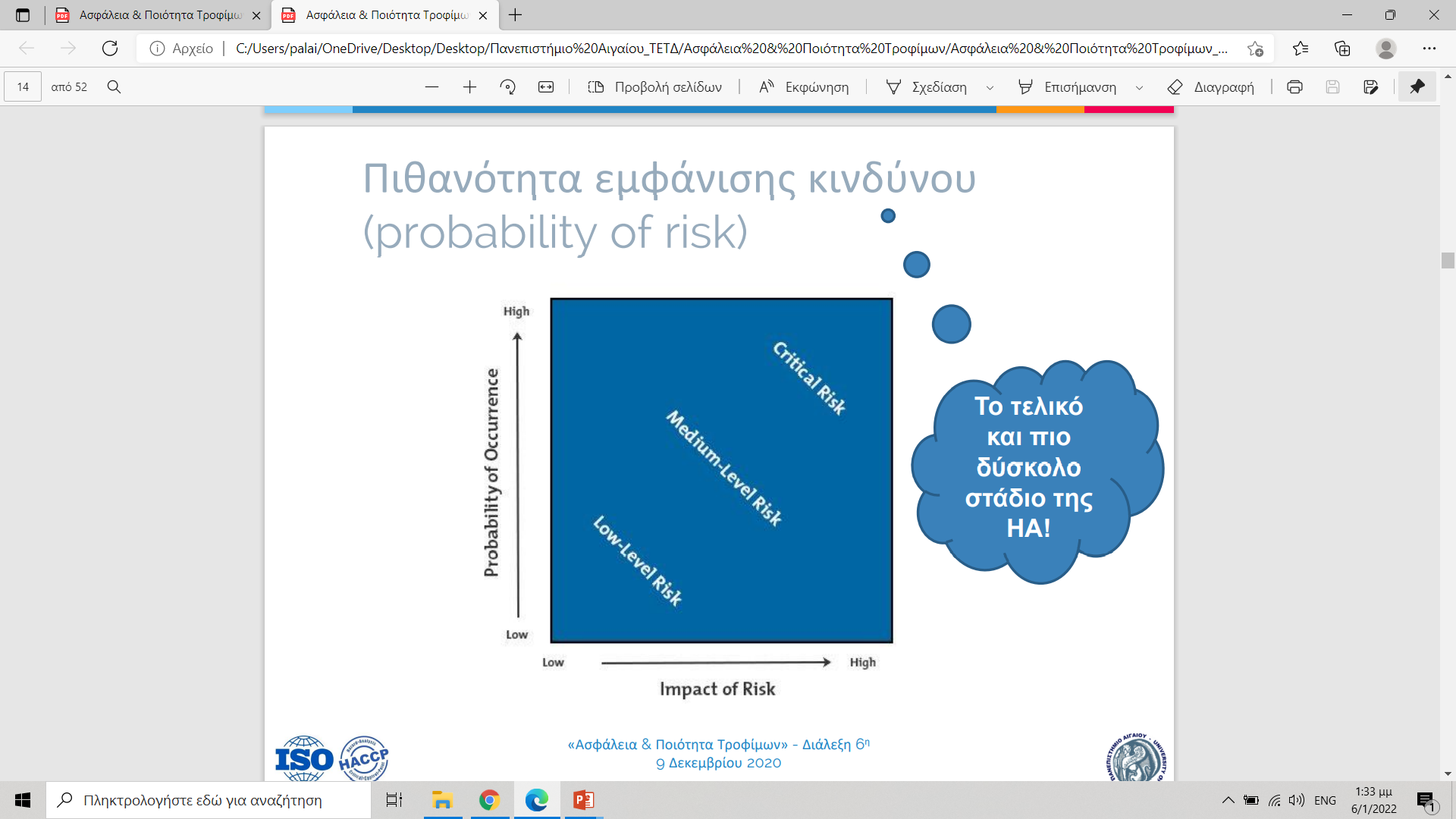 11
Στοιχεία εκτίμησης της πιθανότητας εμφάνισης κινδύνου 
Σχέση προϊόντος ή παρόμοιων προϊόντων με τον παράγοντα κινδύνου 
Συχνότητα εμφάνισης παράγοντα κινδύνου 
Εθνική και διεθνής νομοθεσία 
Ενέργειες και ανακλήσεις τροφίμων από αρχεία εταιρειών και ελεγκτικών φορέων
12
Το HACCP σχεδιάζεται για την προληπτική αναγνώριση και προστασία έναντι παραγόντων κινδύνου που είναι λογικά πιθανό να εμφανιστούν (=probability) και όχι γενικά για την εμφάνιση παραγόντων που δεν είναι λογικά αναμενόμενο να εμφανιστούν (=possibility).
Πιθανότητα (probability) vs. Δυνατότητα (possibility) εμφάνισης
13
Κατηγορία 1η: Τρόφιμα υψηλού κινδύνου (δυνητικά επικίνδυνα τρόφιμα) 
Τρόφιμα που περιέχουν ευαλλοίωτες πρώτες ύλες και ευκόλως αλλοιούμενα συστατικά, όπως είναι τα περισσότερα προϊόντα ζωικής προέλευσης (κρέας, ψάρι, πουλερικά, γάλα και γαλακτοκομικά προϊόντα), τα επεξεργασμένα λαχανικά και τα προϊόντα εκείνα που συντηρούνται υπό ψύξη.
Συνοπτική περιγραφή παραγόντων κινδύνου ανά κατηγορία τροφίμου
14
Κατηγορία 2η: Τρόφιμα μέσου κινδύνου
Στην κατηγορία αυτή ανήκουν τα αποξηραμένα ή κατεψυγμένα τρόφιμα, όπως ψάρια, κρέας, αυγά, λαχανικά, δημητριακά, τα κρύα σάντουιτς, οι σοκολάτες, η μαργαρίνη, η μαγιονέζα και τα dressings.
Κατηγορία 3η: Τρόφιμα χαμηλού κινδύνου
Είναι τα τρόφιμα με pH<4.6, όπως π.χ. τα τουρσιά, τα διάφορα φρούτα και οι συμπυκνωμένοι χυμοί τους, ο τοματοπολτός και τα παρεμφερή προϊόντα τομάτας (π.χ. κέτσαπ) και τα αναψυκτικά, τα αποξηραμένα λαχανικά, οι μαρμελάδες, τα λάδια, το βούτυρο, οι καραμέλες, τα ζυμαρικά, τα όσπρια κ.ά.
Συνοπτική περιγραφή παραγόντων κινδύνου ανά κατηγορία τροφίμου
15
Κρίσιμο σημείο ελέγχου (Critical Control Point, CCP) χαρακτηρίζεται κάθε σημείο, στάδιο ή διαδικασία κατά την επεξεργασία ενός τροφίμου, όπου μπορεί να εφαρμοστεί έλεγχος, και το οποίο είναι απαραίτητο για την πρόληψη ή την εξάλειψη ή τη μείωση σε αποδεκτά επίπεδα ενός παράγοντα κινδύνου σχετιζόμενου με την ασφάλεια του τροφίμου.
Αρχή #2 – Καθορισμός κρίσιμων σημείων ελέγχου (CCPs)
16
Μέτρα ελέγχου (control measures) 
Ενέργειες και δραστηριότητες που αναλαμβάνονται στα CCPs για τον έλεγχο (δηλ. παρεμπόδιση, εξάλειψη, μείωση σε αποδεκτά επίπεδα) των παραγόντων κινδύνου.
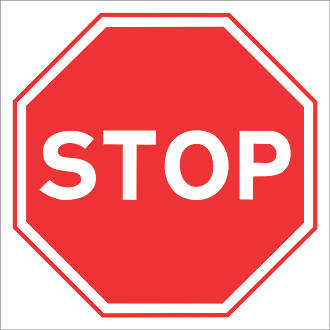 17
Κοινά CCPs 
Παραλαβή Α΄ υλών (αποφεύγουμε αναλύσεις -λόγω χρόνου- και πιστοποιητικά αναλύσεων) 
Στάδια κατά την επεξεργασία του τροφίμου (π.χ. ανακατεργασία, θερμική επεξεργασία, ψύξη, έλεγχος σύστασης προϊόντος) 
Έλεγχος σύστασης (σωστές ποσότητες συστατικών, σωστή χρήση βασικών συστατικών) 
Συσκευασία (π.χ. ακεραιότητα συσκευασίας, παρουσία κατάλληλης ατμόσφαιρας, δήλωση για παρουσία αλλεργιογόνων στην ετικέτα του προϊόντος) 
Διανομή (συνθήκες συντήρησης και χειρισμού στην ετικέτα του προϊόντος)
18
Ένα CCP διαφέρει από ένα σημείο ελέγχου (control point· CP)
Σημείο ελέγχου καλείται «κάθε στάδιο στο οποίο μπορεί να ελεγχθούν βιολογικοί, χημικοί ή φυσικοί παράγοντες».
Ένα σημείο ελέγχου συνήθως δεν σχετίζεται με την ασφάλεια του προϊόντος, εκτός εάν το σημείο ελέγχου υποστηρίζει ένα CCP.
19
Ο καθορισμός των CCPs γίνεται με χρήση των «δένδρων αποφάσεων» (decision trees), ως εργαλεία.
Ταυτοποίηση CCPs
20
1η ερώτηση: «Εάν χαθεί ο έλεγχος σε αυτό το στάδιο, υπάρχει επόμενο στάδιο (π.χ. θερμική επεξεργασία, χημική κατεργασία, ψύξη) που θα μπορούσε να ελέγξει αποτελεσματικά τον παράγοντα κινδύνου;»




Εάν ΝΑΙ, τότε το στάδιο είναι CP 
Εάν ΌΧΙ, τότε προχωράμε στην Ερώτηση 2
21
2η ερώτηση: «Εάν χαθεί ο έλεγχος σε αυτό το στάδιο, μπορεί να προκληθεί σοβαρή νόσος ή τραυματισμός από την κατανάλωση του προϊόντος;» 



Εάν ΝΑΙ, τότε το στάδιο είναι CCP
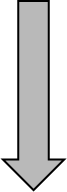 22
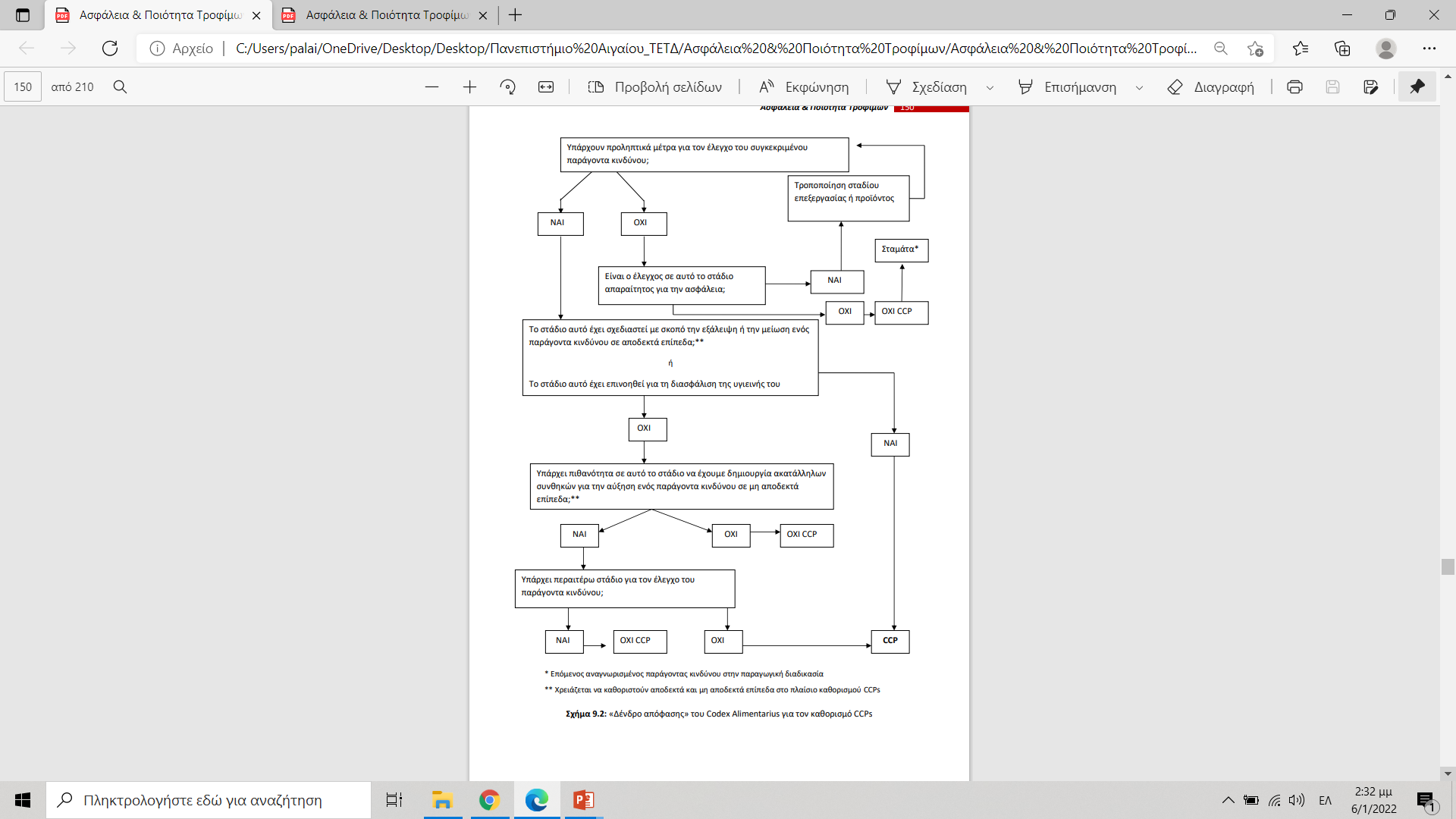 23
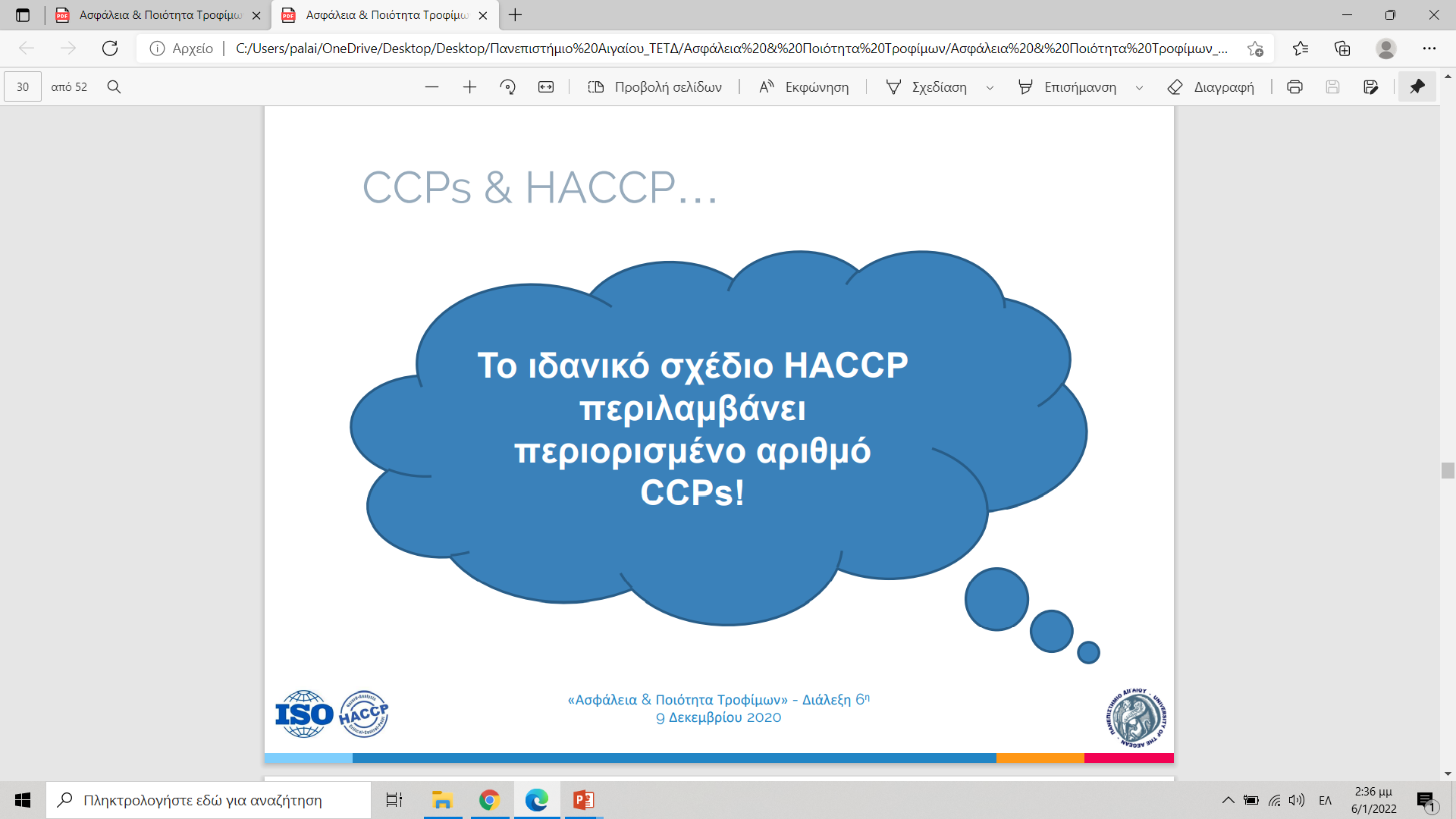 24
Ευχαριστώ πολύ!!!
25